WindowsDisplay Driver Model Key Features
Rudolph Balaz
Lead Program Manager
Windows Graphics Infrastructure
Microsoft Corporation
Agenda
Introduction
Displays
Graphics Cards
D3D Directions
Desktop Composition
Call to Action
Gratuitous Architecture
Microsoft-
written code
IHV-written
code
WPF
DWM
MIL
PIX
Media
Foundation
OpenGL
GDI
Legacy
D3D APIs
DXVA
D3D9
OPM
COPPUAB
etc
D3D9
EX
Direct3D
10
DXGI
OpenGL
ICD
Common pipeline (DDI)
User-Mode
Driver
Win32 Kernel
DXG Kernel
Kernel-Mode
Driver
Displays
Transient MultiMonitor Manager (TMM)
Monitor Hot Plug Detect Call To Action
HPD - Analog connector should “just work”
Great opportunity to complete the “projection” story for the user
Laptop OEMs:  Detect monitor arrival/departure and send ACPI notification
Graphic IHVs:  Recognize ACPI events and treat it just like a digital HPD
Monitor EDIDs
Windows Vista relies on EDID even more than XP
TMM
Media Center
WDDM (Modes)
Monitor naming
“Generic PnP Monitor” – EDID present
“Generic Non PnP Monitor” – no EDID
“Manufacturer_name ABC 123” – INF present
Use Windows Update for Monitor INF  distribution
Monitor EDID Overrides
Monitors and TV must have EDIDs
Common problem - No EDID/broken EDID
Updating the EDID is tricky at best
Monitor Manufacturer can update the EDID through a Monitor INF
WDDM drivers and Operating System(OS) will use updated EDID blocks from INF
Call To Action
Use EDID overrides if the EDID is incorrect
Use Windows  Update to deliver Monitor INFs
Improvements In ACPI
Notifications
More extensive than XP – driver gets all notifications from ACPI events - New DDI for WDDM
ACPI Event:  Lid Close, Hotkey switch etc
Docking Event:  Dock/Undock
Power State Event:  Switch from AC to DC etc
WDDM Driver has more control 
Method Evaluations
WDDM Driver can now directly execute any ACPI method
Can execute method on the adapter itself or its children
No more int10! / SMI not recommended / Use ACPI instead
New DDI for WDDM
Mobile GraphicsBrightness control
User scenarios in Windows Vista
Mobility Center Brightness Slider
Device Power Policy (Automatic on AC/DC state change)
Hot Keys/Buttons (OEM specific)
Ambient Light Sensor (OEM specific)
Ambient Light Sensors are supported
Note:  External display brightness is controlled by MCCS
Mobile GraphicsBrightness control
System Logo Requirements
Brightness control via ACPI or WDDM drivers need to be supported
WDDM needs to be informed of any brightness changes via hotkeys/ALS/OEM buttons
Call To Action
Proper SBIOS support
Avoid Private Interfaces!
Graphic Cards
HistoryWDDM 1.0
Designed to work on existing generation of GPUs
2003 ~ 2006
Broad coverage and 90% + device support
Stability of Display Drivers was the key objective
GPU is now a shared resource
Desktop now utilizes the GPU (Aero Glass)
Huge step ahead of XPDM
Graphics Memory Reporting
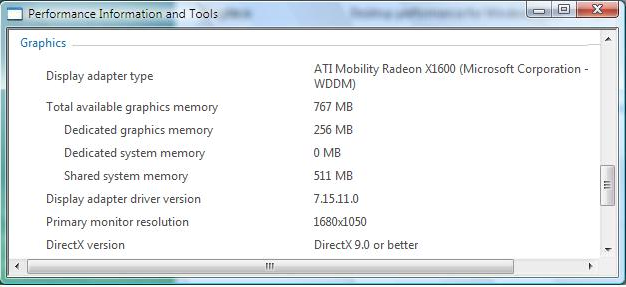 Graphics memory reported in the Display applet and the “Performance Information and Tools” applet
Detailed and true picture of Graphics Memory
Broken down into –
Dedicated graphics memory
Dedicated system memory
Shared System Memory
Applications can use the DirectX 10 API  - DXGI_ADAPTER_DESC to retrieve these values directly
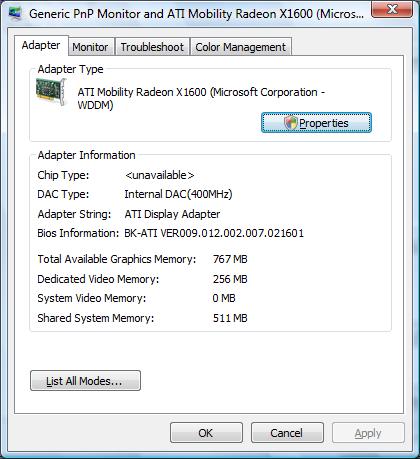 Multi-GPU - LDA
LDA:  Linked Display Adapter
Link multiple physical GPUs into a single (faster) virtual GPU
GPU workload distributed across the physical GPU in a link
Rendering split frames
Rendering alternate frames/blocks
NVIDIA SLI and AMD Crossfire
Rebootless Driver Upgrades
One Less reboot of Windows!
WDDM Driver to new WDDM Driver only
Disabling WDDM driver results in VGA
Requires support in WDDM driver
Call To Action
Applications should handle “Device Lost”
Don’t cause reboot unnecessarily
Timeout Detection And Recovery
Increased reliability of Windows
Windows detects video hardware hangs
Provide a “Seamless” experience in the case of a video hardware hang
User does not have to reboot the system
User can resume work as soon as possible
Timeout period = 2 seconds
Configurable through registry for testing only
WDDM Versus XPDM Recovery
WDDM
Better Recovery
Based on Scheduler Based Recovery architecture
Drivers resets the GPU
No need to reboot
Mini-dump information sent immediately (debug report 0x117)
Recovery Failure
OS bugchecks with bugcheck code 0x116
XPDM
VGA Recovery
Recover to VGA mode
Suggest reboot to user after saving his/her work
Mini-dump saved and sent on reboot
Bugcheck code 0xEA
Recovery Failure 
OS bugchecks with bugcheck code 0x100000EA
TDRCall To Action
Graphics Hardware vendors
Graphics operations < 2 seconds
Graphics Software vendors
Ensure that the DirectX application does not run at a low frames per second (FPS) rate 
Use TDR registry control for running benchmarks only – do NOT use them in a production environment
System Manufacturers
Work with Graphics IHV to diagnose TDRs
Multi-Adapter Support
All graphics adapters in a system must use the same display driver model
If multiple graphics adapters are present in a system, all of them must use the same WDDM driver
Two PCIe ATI Radeon x600 cards, each in an x16 PCIe slot
One PCIe NVIDIA GeForce 7600 in an x16 slot and another PCIe NVIDIA GeForce 6600 in a second x16 slot
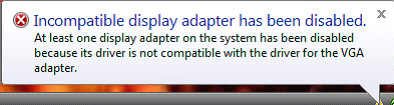 Directx 10
Direct3D 10
Complete re-architecture of hardware and software to deliver
A single platform to target - consistent behavior and feature set 
Massively improved small batch performance
Unprecedented visual effects and capability – beyond the latest consoles
On new DX10-class GPUs and drivers
Performance-focused API: No downlevel hardware support 
Clean and consistent API: All features guaranteed 
Direct3D 10 takes full advantage of WDDM 
Direct3D 10 is Vista/WDDM-only 
WDDM-basic guaranteed to D3D 10 developers
Direct3D 10
New Features include
Geometry shaders, texture arrays, shader model 4.0, better texture compression, stream output and others
RTM in Windows Vista
Tech Previews provided to developers since 12/2005
First DTM kit published in Feb 2007
IHV/Microsoft demos available today
Key titles under active development (Crysis, Company of Heroes, Flight Simulator X, Conan, Eve Online, Supreme Commander…)
Windows Logo Program
DX10 Test content released in WDK 07
Linked Display Adapters – June WLK 07
824 Vista Display Submissions Processed
x86 – 476 total
455 	Premium
21 	Basic
x64 – 348 total
343 	Premium
5 	Basic
Direct3D Directions
Incremental hardware and software update to Direct3D 10
Strict superset of Direct3D 10 features
API support for Direct3D 10 and 10.1 hardware 
Goals
Boost image quality:  Improved  anti-aliasing
Increase capability and performance
Features include:  Pixel output coverage mask, 4x MSAA required, cubemap arrays…
Desktop Composition
Scalable Desktop Composition
First Windows to gracefully scale the UX based on HW capabilities
The DWM monitors the system configuration and composition performance.  It makes scaling decisions based on performance versus UX
Example:  Aero is automatically enabled on a single monitor system, but may scale back if a 2nd is attached exceeding the graphics memory bandwidth thresholds
Requirements For Composition
The primary graphics adapter supports Microsoft DirectX® 9 
The primary graphics adapter supports pixel shader 2.0 in HW
The system is running with WDDM
The system is configured for a color depth of 32 bits per pixel
The primary monitor’s refresh rate > 10 Hz
Composition is enabled by group policies (the default configuration)
Automatic Conditions
DWM automatically enables composition and transparency when the preceding six conditions are met and
Greater than 512 MB of system memory available to the OS
Monitor configuration should be supported
Enough Graphics Memory
Enough measured performance
Some Thresholds For Desktop Composition And Transparency
Aero Over Remote Desktop Connections - Requirements
Both systems are running Windows Vista
The local system (the "client" or "display" system) is Aero capable
The remote (or "server" system) meets the minimum DWM memory requirements
The remote (or "server" system) is an Enterprise or Ultimate client SKU
The connection is one to one
Desktop composition is not supported for "multi-hop” scenarios
Events That Affect Composition
An application uses a mirroring driver
Composition disabled till application closed
An app deliberately disables composition by calling the Windows API
Composition disabled till application closed
Composition disabled till app re-enables it
User is notified
Events That Affect Composition
An app is run that has the Disable desktop composition option set in its properties
Composition disabled till the application is closed
User is notified
The user changes to non-composited theme or appearance
Composition disabled till the theme reverts back to one using Composition
Events That Cause DWM To Scale The User Experience
Change of Monitor resolution or Addition of a new Monitor
Composition or transparency disabled if thresholds exceeded
Restored when the configuration changes and thresholds are met
System transitions to DC power and “Power Saver” policy is in effect
Opaque window borders
Transparency returns if power policy is reverted or AC power is used
Call To Action
Call To Action
HPD on Analog Connectors 
ACPI notification 0x81 with ACPI_NOTIFY_DEVICE_HOTPLUG flag
Make sure your device have good EDID
Provide EDID overrides if your device doesn't
Brightness
Proper SBIOS support
No more private interfaces
Call To Action
New platforms should be legacy-free 
SMI is highly discouraged
Rebootless driver upgrade
make sure you are doing your part
Track down causes of TDR and fix them
Do your part in keeping Desktop Composition On
Additional Resources
Web Resources
Whitepapers:  http://www.microsoft.com/whdc/device/display/default.mspx
 BIOS Communication for Display Drivers in Windows Vista 
 Brightness Control in WDDM 
 Enabling and Troubleshooting Windows Aero 
 Graphics Memory Reporting through WDDM 
 Multimonitor Support in Windows Vista 
 Timeout Detection and Recovery of GPUs through WDDM 
Related Sessions
CLN-T359 Windows Display Driver Model Drivers: Key Features
CLN-T361 Windows Graphics Architecture
CLN-C362 Kernel Graphics Infrastructure for Display Devices and Mobiles
CLN-C364 Direct3D Test
Feedback:
Directx @ microsoft.com
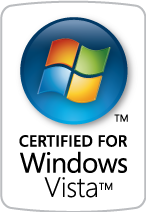 FACT:5,061 devices carry the “Certified for Windows Vista” logo as of April 1
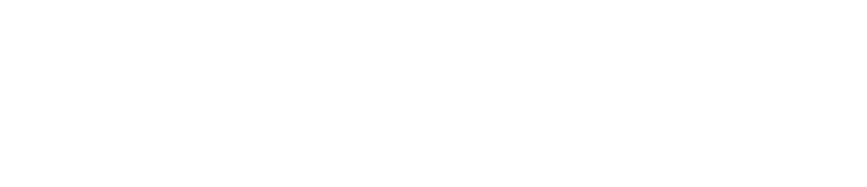 © 2007 Microsoft Corporation. All rights reserved. Microsoft, Windows, Windows Vista and other product names are or may be registered trademarks and/or trademarks in the U.S. and/or other countries.
The information herein is for informational purposes only and represents the current view of Microsoft Corporation as of the date of this presentation.  Because Microsoft must respond to changing market conditions, it should not be interpreted to be a commitment on the part of Microsoft, and Microsoft cannot guarantee the accuracy of any information provided after the date of this presentation.  MICROSOFT MAKES NO WARRANTIES, EXPRESS, IMPLIED OR STATUTORY, AS TO THE INFORMATION IN THIS PRESENTATION.